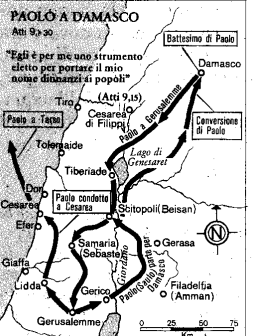 Atti, 26-30Presentato da Barnaba ai cristiani. Poi per salvarlo lo  fanno partire per Cesarea e per Tarso.
Atti11, 25-26Barnaba da Antiochia va a Tarso a prelevare Paolo e lo conduce ad Antiochia
Atti, 11, 25-26
Da Antiochia Barnab si reca a Tarso a prelevare Paolo
e lo conduce ad Antiochia
Atti, 12, 24Barnaba e Saulo tornano da Antiochia a Gerusalemme portando con sé anche Marco.